ŁÓDZKA SZKOŁA ELEKTROANALIZYWitold Ciesielski UŁ
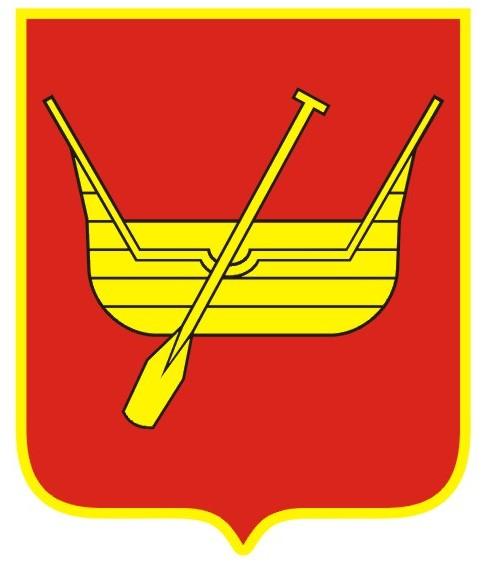 AMPEROMETRIA
KULOMETRIA


POLAROGRAFIA
WOLTAMPEROMETRIA
Prof. Eugeniusz Michalski
1949-1961
7 Doktorów z elektroanalizy
Prof. Włodzimierz Jędrzejewski
dr   1961 r.
Prof. Maksymilian Ignaczak
dr   1965 r.
Prof. Witold Ciesielski 
dr   1982 r.
7 Doktorów z elektroanalizy
Prof. Sławomira Skrzypek 
dr   1997 r.
Prof. Robert Zakrzewski 
dr   1997 r.
7 Doktorów z elektroanalizy
Dr hab. Łukasz Półtorak 
habilitacja 2021 r.
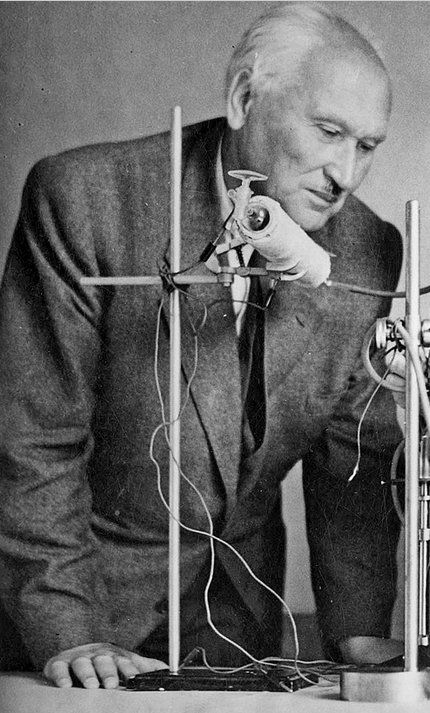 Prof. Eugeniusz Michalski
1949-1961
1. Dr Jan Dobrowolski 
1950 r.
5. Dr Maria Stąpor
1964 r.
2. Dr Walentyna Ruskul
1959 r.
6. Dr Albina Wtorkowska
1964 r.
3. Prof. Włodzimierz Jędrzejewski
1961 r.
7. Dr Helena Gelo
1964 r.
4. Dr Natalia Pawluk
1962 r.
8. Dr Ludwik Walewski
1965 r.
10. Prof. Witold Ciesielski 
1982 r.
9. Prof. Maksymilian Ignaczak
1965 r.
PROF. EUGENIUSZ MICHALSKIdoktoraty: miareczkowanie amperometryczne
Jan Dobrowolski „O elektrycznym oznaczaniu soli rtęciowych bez użycia pomocniczego źródła prądu” 1950 r. 
Walentyna Ruskul  „Amperometryczne metody oznaczania bizmutu bez przyłożenia napięcia” 1959 r.
Natalia Pawluk „Amperometryczne miareczkowanie układów redoks bez przyłożenia napięcia z zewnątrz” 1962 r.
Maria Stąpor „Oznaczanie alkoholi tłuszczowych metodą amperometryczną bez przyłożonego napięcia zewnętrznego” 1964 r.
Maksymilian Ignaczak   „Amperometryczne oznaczenie alifatycznych kwasów dwukarboksylowych bez przyłożenia napięcia z zewnątrz”  1965 r.
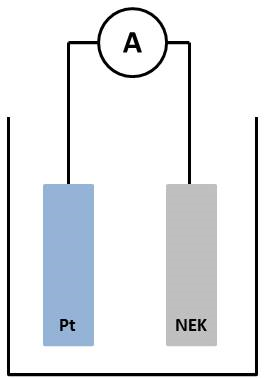 PROF. EUGENIUSZ MICHALSKIdoktoraty: oznaczania katalityczne
Albina Wtorkowska   „Katalityczne oznaczanie śladowych ilości rodanków , tiosiarczanów i siarczków przy zastosowaniu metod amperometrycznych”1964 r.
Helena Gelo  „Katalityczne oznaczanie mikrogramowych ilości germanu na podstawie pomiarów amperometrycznych”  1964 r.
Ludwik Walewski   „Katalityczne ultramikrooznaczanie fosforanów na podstawie pomiarów amperometrycznych” 1965 r.

v = k ckat
PROF. EUGENIUSZ MICHALSKIdoktorat
Włodzimierz Jędrzejewski „Zastosowanie amperometrii w kinetycznych i kulometrycznych metodach analizy ilościowej”    1961 r.

  W. Jędrzejewski „Kulometryczne oznaczanie kwasu l-askorbinowego”, Chem. Anal. 2, 453 (1959)
  W. Jędrzejewski „Zastosowanie amperometrii w kinetycznych metodach analizy ilościowej.           I. Katalityczne oznaczanie małych ilości molibdenu. Chem. Anal. 5, 207 (1960)

H2O2 + 2I- + 2H+ = 2H2O + I2 
v= k cMo
Prof. Włodzimierz Jędrzejewski–tematyka badań elektroanalitycznych
Polarograficzne metody oznaczeń metali oparte na elektrochemicznej redukcji ligandów związanych w kompleks.
Reakcje indukowane i katalizowane w kulometrii.
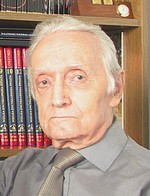 Prof. Witold Ciesielski
10. Prof. Witold Ciesielski 
1982 r.
13. Dr Anna Krenc 
2001 r.
14. Dr Michał Kasprzak 
2003 r.
15. Dr Monika Skowron 
2004 r.
11. Prof. Sławomira Skrzypek 
1997 r.
16. Dr Urszula Żłobińska 
2007 r.
17. Dr Sylwia Smarzewska
2012 r.
12. Prof. Robert Zakrzewski 
1997 r.
18. Dr Natalia Festinger 
2021 r.
19. Dr Kamila Koszelska (Morawska) 
2021 r.
Prof. WITOLD CIESIELSKI
Prof. WITOLD CIESIELSKI
2. Jodometryczne miareczkowania  związków siarki w środowisku zasadowym.
a) objętościowe miareczkowanie jodem z potencjometryczna detekcją PK (10-1000 µmola)
b) kulometryczne miareczkowanie anodowo wytwarzanym jodem z    biamperometryczną detekcją PK  (0,02-10 µmola)

W. Ciesielski, R. Zakrzewski, "POTENTIOMETRIC AND COULOMETRIC TITRATION OF 6-PROPYL-2-THIOURACIL"; Analyst, 122, 491 (1997). 
W. Ciesielski, R. Zakrzewski, A. Krenc, J. Zielińska, "IODIMETRIC DETERMINATION OF 2-MERCAPTOPYRIMIDINES"; Talanta, 47, 745 (1998).
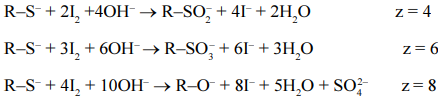 A. Cygański  „Chemiczne metody analizy ilościowej”
Prof. WITOLD CIESIELSKI
3. Kulometryczne miareczkowanie związków siarki chlorem
  RSH + 3Cl2 + 3H2O = RSO3H + 6HCl
  RSSR + 5Cl2 + 6H2O = 2RSO3H + 10HCl






W. Ciesielski, M. Skowron, P. Bałczewski, A. Szadowiak „DETERMINATION OF THIOPHOSPHORUS INSECTICIDES BASED ON COULOMETRIC TITRATION WITH THE ANODICALLY GENERATED CHLORINE„; Talanta, 60, 725 (2003).
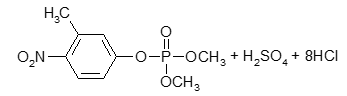 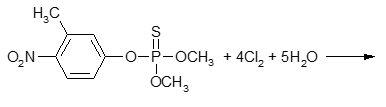 Prof. WITOLD CIESIELSKI
4. Woltamperometryczne oznaczania związków organicznych
  Michał Kasprzak "Katodowa woltamperometria inwersyjna tiouracyli i merkaptotiadiazoli" 2003 r.
Sylwia Smarzewska "Elektrody przyjazne środowisku w woltamperometrii związków organicznych" 2012 r.
Natalia Festinger "Materiały węglowe w elektroanalizie " 2021 r.
Kamila Koszelska "Wykorzystanie technik woltamperometrycznych w elektroanalizie i badaniach interakcji DNA" 2021 r.
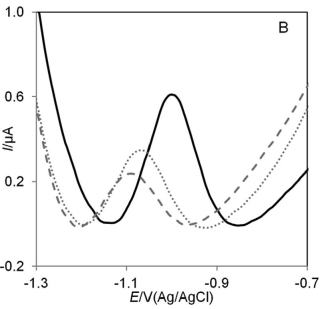 [Speaker Notes: Lamotrygina jednoniciowy i dwuniciowy DNA]
Dr Sylwia Smarzewska - habilitacja
„Elektroanalityczne i fizykochemiczne właściwości elektrod modyfikowanych pochodnymi grafenu”
Elektrody modyfikowane w objętości (pastowe) lub na powierzchni
Analiza korelacji między właściwościami fizykochemicznymi modyfikatorów a właściwościami elektrod uzyskiwanych z zastosowaniem tych modyfikatorów
Zastosowanie w elektroanalizie leków, pestycydów, kationów metali
Analiza próbek naturalnych, medycznych, spożywczych
Wpływ na mechanizmy reakcji elektrodowych związków organicznych
Aktywacja w polu magnetycznym
Analiza wpływu rozpuszczalników stosowanych do wytwarzania warstw modyfikujących
Porównanie z elektrodami niemodyfikowanymi
11. Prof. Sławomira Skrzypek 
1997 r.
26. Dr Kinga Konecka
2021 r.
25. Dr Karolina Sipa 
2019 r.
20. Dr Dariusz Guziejewski 
2013 r.
24. Dr Konrad Rudnicki 
2019 r.
21. Dr Mariola Brycht
2015 r.
23. Dr Justyna Węgiel 
2018 r.
22. Dr Ewelina Socha 
2015 r.
Prof. Sławomira Skrzypek - doktorat
„Barwniki azowe w polarograficzym i woltamperometrycznym oznaczaniu metali” 
Oznaczanie magnezu, berylu i lantanu
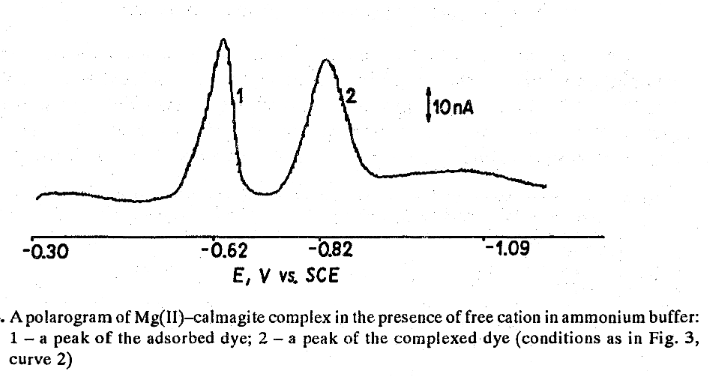 Prof. Sławomira Skrzypek - habilitacja
”Związki z grupą guanidynową jako elektrokatalizatory redukcji wodoru: mechanizm elektrodowy i woltamperometryczne oznaczanie”  2012 r.
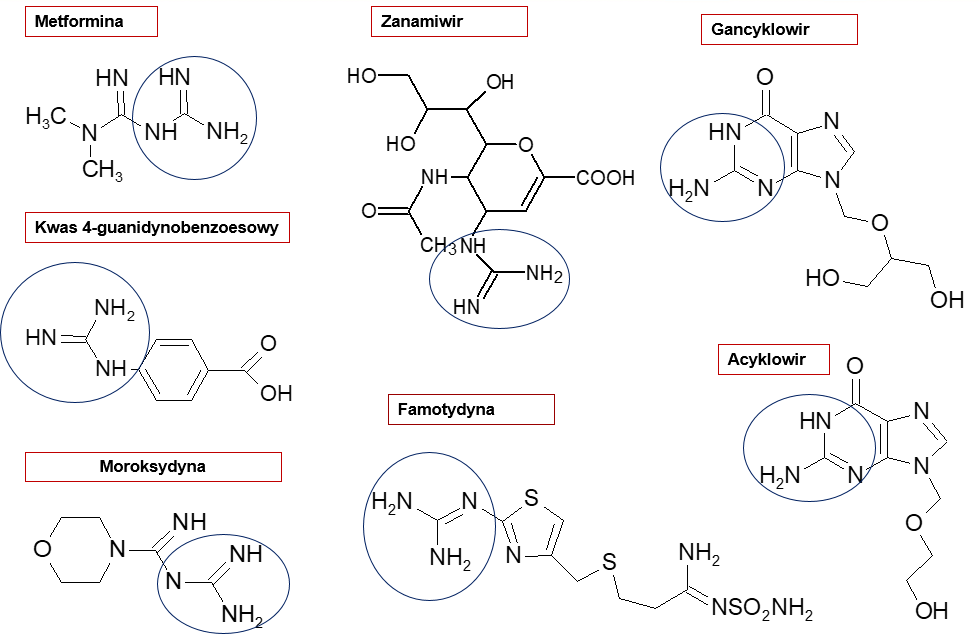 Prof. Sławomira Skrzypek – tematyka badań naukowych
Woltamperometryczne badania i opracowanie wielu procedur elektroanalitycznych szerokiej gamy pestycydów i leków z wykorzystaniem elektrod stałych (Hg(Ag)FE, GCE, BDDE, EPPGE, UTGE) niemodyfikowanych i modyfikowanych za pomocą nanomateriałów (nanorurki węglowe, nanocząstki bizmutu, grafenu, grafitu) i innych materiałów (zeolity, cyklodekstryny) w różnych konfiguracjach.
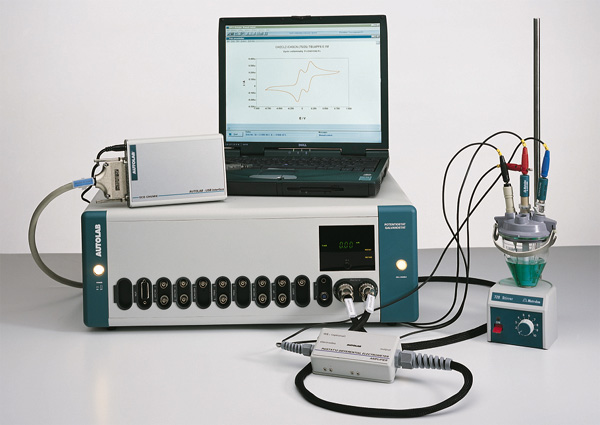 Prof. Sławomira Skrzypek - doktoraty
Dariusz Guziejewski „Woltamperometria z falą prostokątną jako narzędzie w badaniach mechanizmów reakcji i oznaczeniach ilościowych pestycydów”  2013 r.
Mariola Brycht „Elektrody nowej generacji jako narzędzie w woltamperometrycznym oznaczaniu związków biologicznie czynnych”  2015 r.
Ewelina Socha  „Przewodzące materiały kompozytowe na bazie poli(3,4-etylenodioksytiofenu) z immobilizowaną oksydazą glukozową”  2015 r.
Justyna Węgiel  „Wytwarzanie i zastosowanie ceramicznych elektrod węglowych do oznaczania wybranych związków biologicznie czynnych”  2018 r.
Konrad Rudnicki„Elektrochemiczne badania wybranych leków weterynaryjnych”2019r.
Karolina Sipa  „Nanomateriały jako modyfikatory powierzchni stałych elektrod węglowych w woltamperometrycznym oznaczaniu wybranych związków biologicznie czynnych”  2019 r.
Kinga Konecka „Woltamperometryczna analiza leków z wykorzystaniem różnych elektrod węglowych”  2021 r.
Wytwarzanie i zastosowanie ceramicznych elektrod węglowych do oznaczania wybranych związków biologicznie czynnych
Dr Dariusz Guziejewski - habilitacja„Amplituda fali prostokątnej jako narzędzie diagnostyczne w pomiarach woltamperometrycznych”
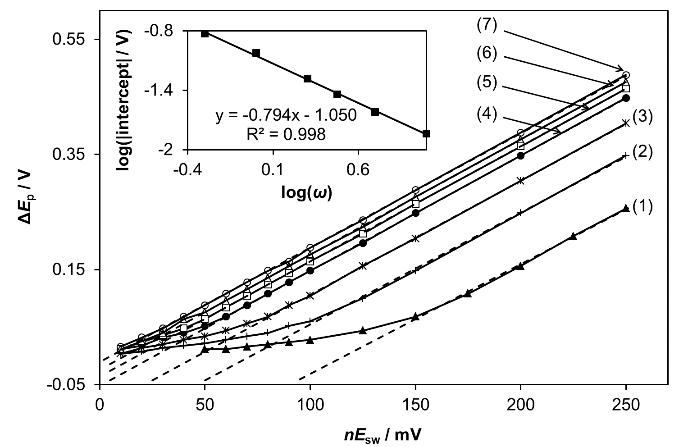 Badania kinetyki reakcji elektrodowej techniką SWV
- depolaryzator znajdujący się w roztworze, zaadsorbowany na powierzchni elektrody, woltamperometria strippingowa, mechanizmy EC i CE, EC’)
- potwierdzenie możliwości dla szeregu związków elektrochemicznie czynnych: azobenzen,  Eu3+, [Fe(CN)6]3-, alizaryna, witaminy B6, B12, dopamina, etc.
Wpływ na czułość pomiarów elektroanalitycznych
Zastosowanie w nowych technikach elektroanalitycznych, np. multi-amplitude electrochemical faradaic spectroscopy
V. Mirceski, D. Guziejewski, L. Stojanov, R. Gulaboski;  "Differential square-wave voltammetry"; Anal. Chem., (2019), 91 (23), 14904-14910.
Dr Mariola Brycht – habilitacja
„Materiały elektrodowe na bazie wybranych odmian alotropowych węgla do zastosowań w elektroanalizie”
pochodne grafenu
diament
planarne i porowate materiały elektrodowe na bazie diamentu domieszkowanego borem
pastowe elektrody modyfikowane w całej objętości termicznie zredukowanym tlenkiem grafenu
wpływ terminacji powierzchni, poziomu domieszkowania diamentu borem, metody wytwarzania i liczby osadzonych warstw na wydajność elektrochemiczną elektrod
elektrody modyfikowane powierzchniowo nanopłytkami grafenu
elektroanaliza związków organicznych o znaczeniu biologicznym
elektroanaliza związków organicznych o znaczeniu biologicznym
Dr hab. Łukasz Półtorak – habilitacja
„Elektrochemiczne badania wybranych związków z grupą aminową na niemodyfikowanych oraz modyfikowanych spolaryzowanych granicach fazowych typu ciecz-ciecz”
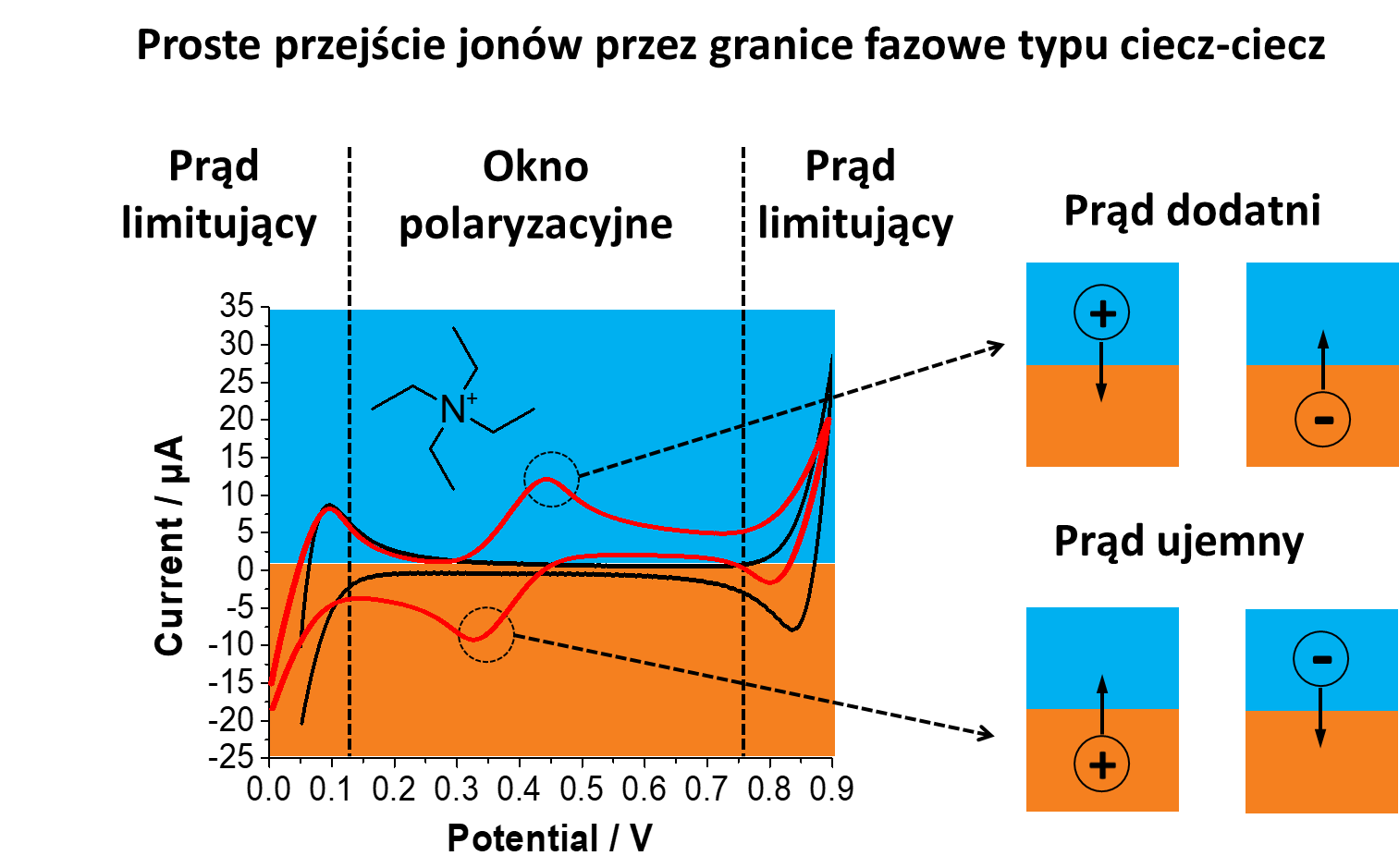 Elektroanaliza: substancje psychotropowe; białka; związki posiadające w swojej strukturze grupy aminowe.
Nowe materiały dla elektroanalizy: membrany modyfikowane polimerami; hydrożele; krzemionka.
Miniaturyzacja dla elektroanalizy: membrany modyfikowane polimerami; hydrożele; krzemionka.
Dr hab. Łukasz Półtorak – aktywność po hab.
Miniaturyzacja dla elektroanalizy
Druk 3D dla zastosowań elektrochemicznych
Oznaczanie efedryny
Oznaczanie heroiny
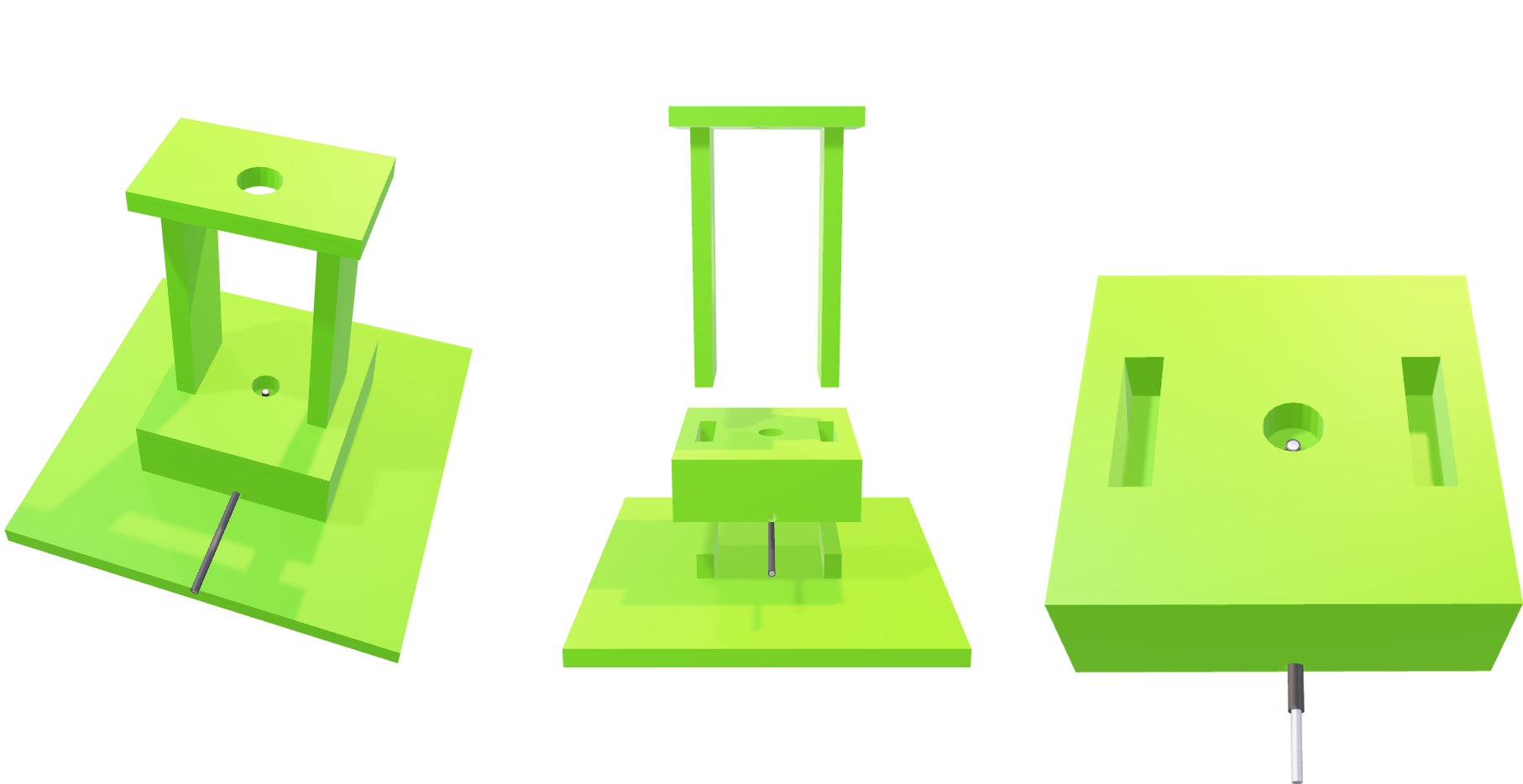 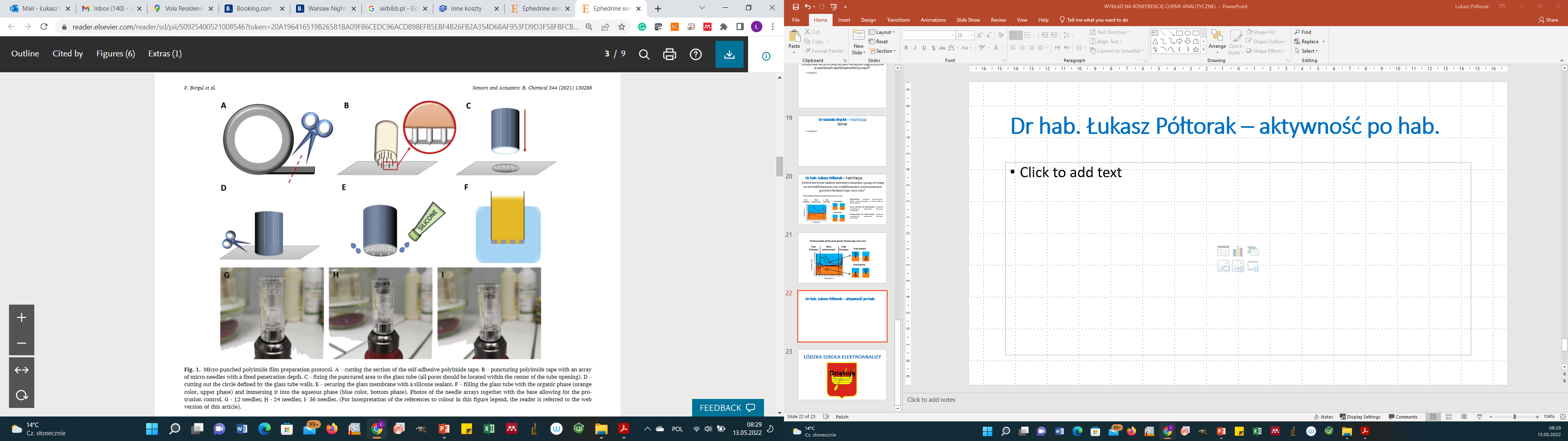 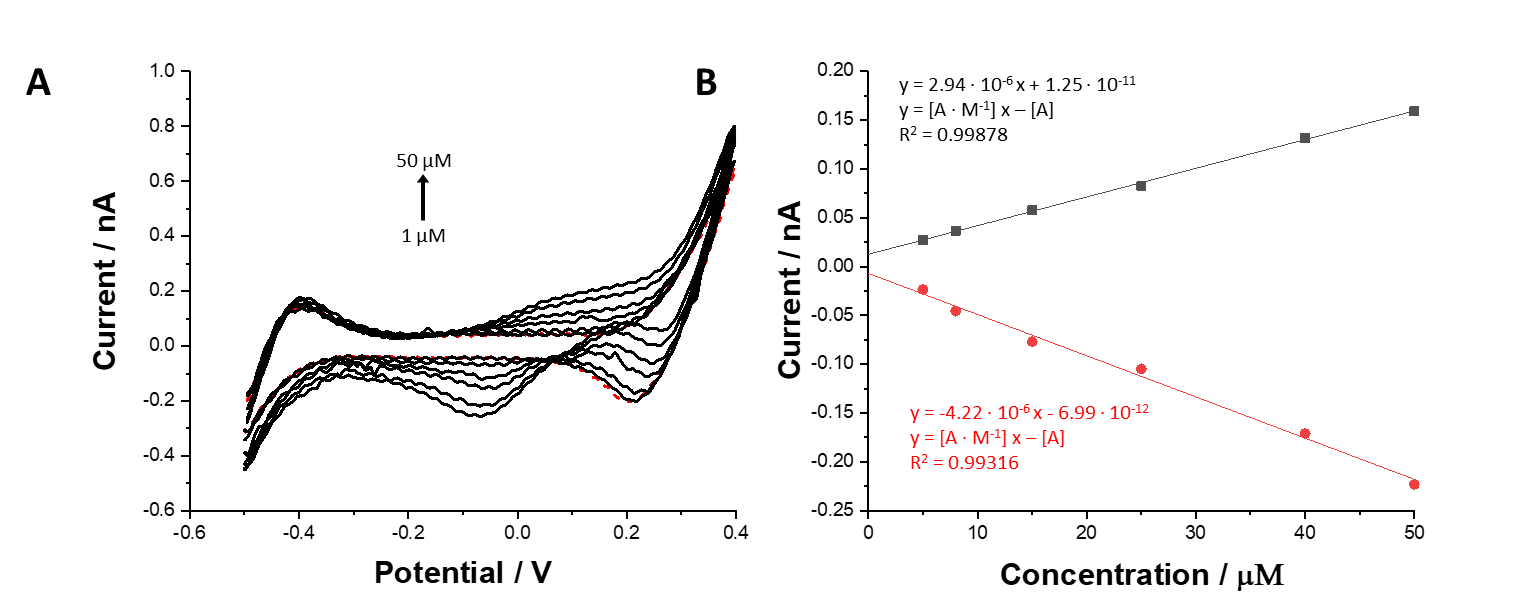 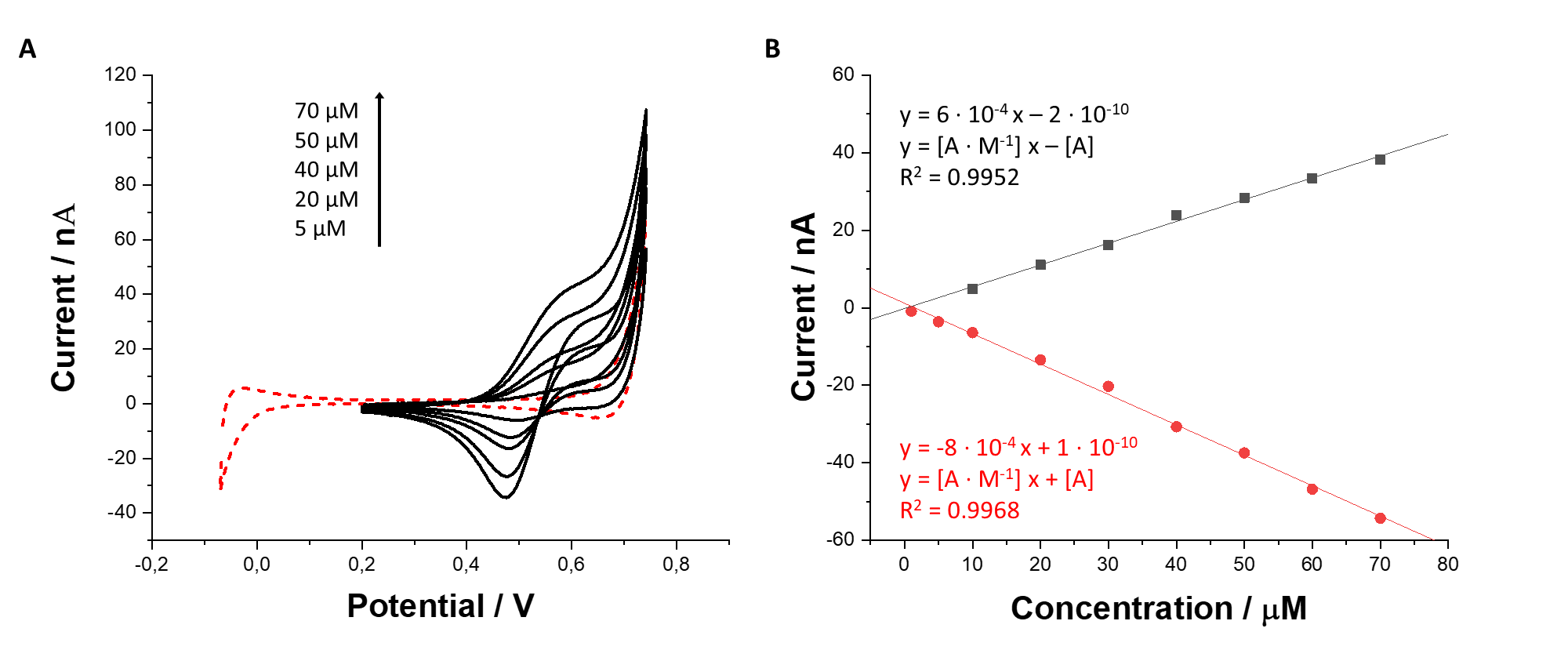 Sensors and Actuators: B Chemical 344 (2021) 130286
Analytical Chemistry (2022) under second revision round
Dr hab. Łukasz Półtorak – aktywność po hab.
Elektrochemicznie kontrolowana synteza nowych materiałów polimerowych na ciekłych granicach fazowych.
Przejście ładunku przez granice cieczową
Nylon-6,6 zmodyfikowany nanocząstkami Ag
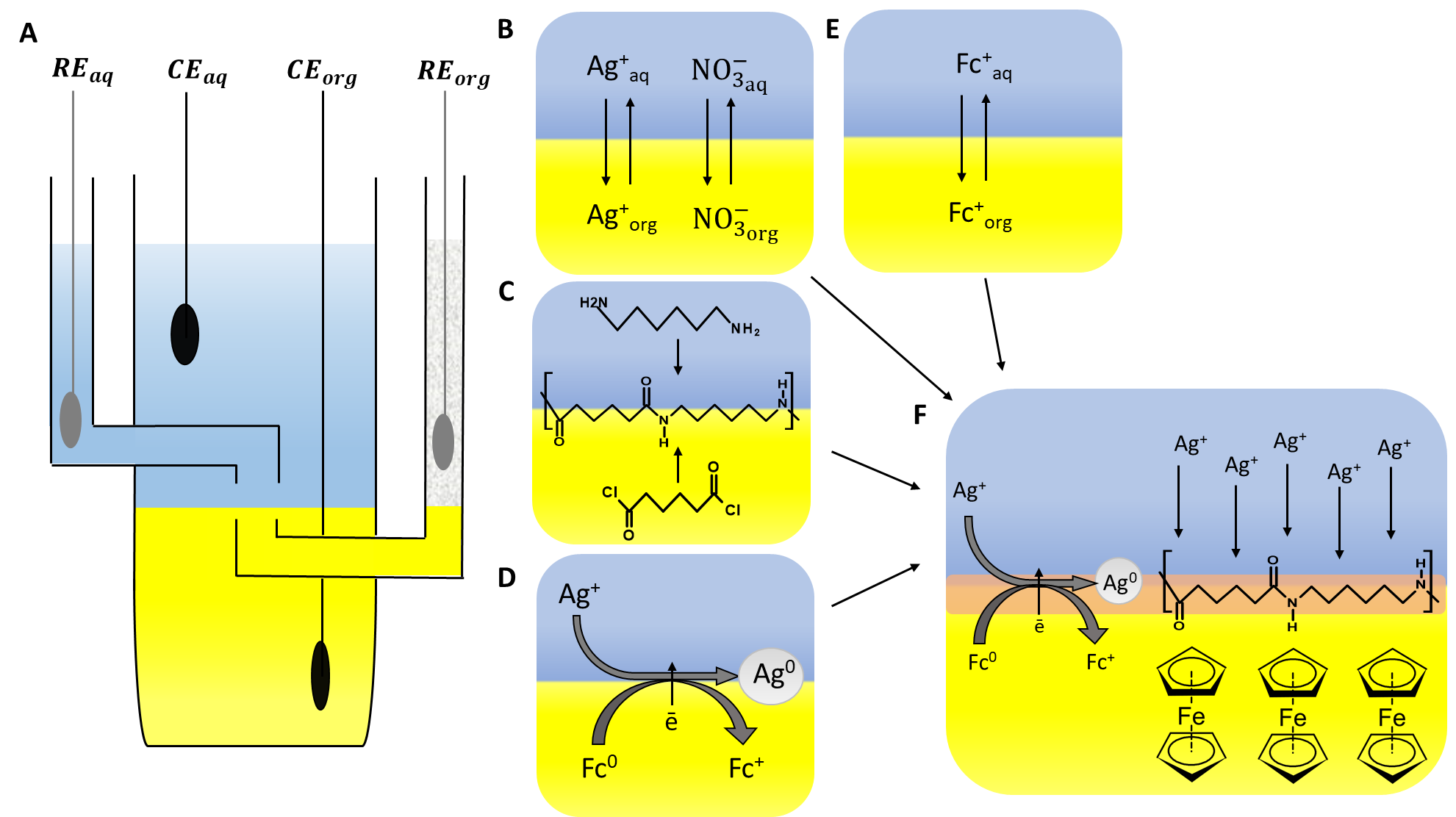 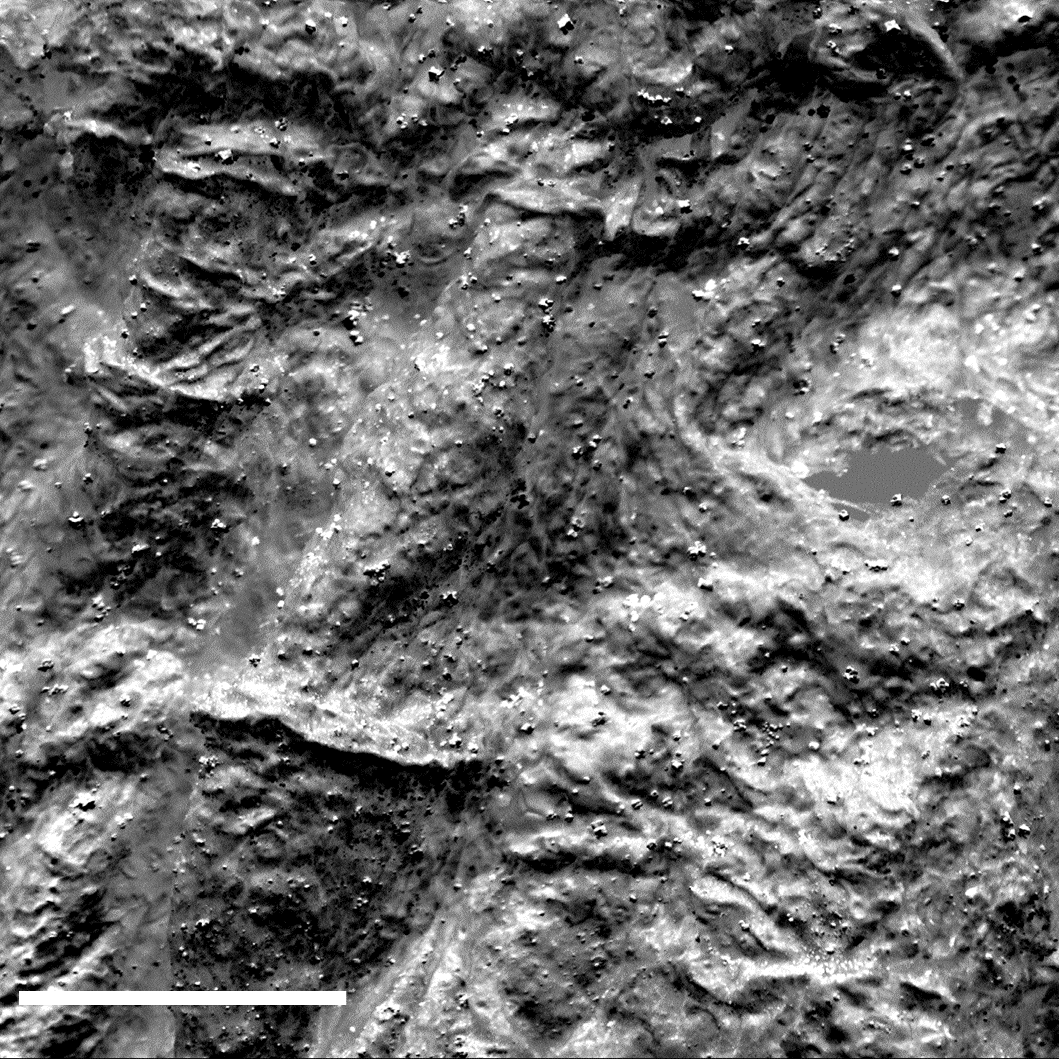 ChemElectroChem (2022) under review
ŁÓDZKA SZKOŁA ELEKTROANALIZY
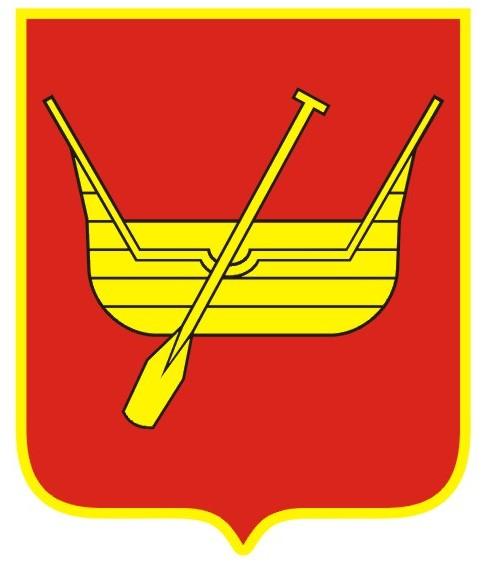 Dziękuję